МІНІСТЕРСТВО ОСВІТИ І НАУКИ УКРАЇНИ
ДЕРЖАВНИЙ ВИЩИЙ НАВЧАЛЬНИЙ ЗАКЛАД
«ДОНБАСЬКИЙ ДЕРЖАВНИЙ ПЕДАГОГІЧНИЙ УНІВЕРСИТЕТ»
 
Кафедра педагогіки вищої школи
Спеціальність 011 Освітні, педагогічні науки
Назва ОНП Освітні, педагогічні науки
 
ДОСЛІДНИЦЬКА ПРОПОЗИЦІЯ
на тему:
 «ПЕДАГОГІЧНІ УМОВИ ФОРМУВАННЯ ЛІДЕРСЬКОЇ КОМПЕТЕНТНОСТІ В МАЙБУТНІХ ВИКЛАДАЧІВ У ЗАКЛАДІ ВИЩОЇ ОСВІТИ»
 

Вступник А.С. Дрига
 
 
         Слов’янськ – Дніпро – 2023
Актуальність теми дослідження визначається одним із основних завдань Стратегії реформування вищої освіти в Україні до 2020 року, а саме необхідністю «трансформації університетів у центри незалежної думки, які здатні підготувати професіоналів та згенерувати ідеї для прискореної модернізації країни».
Нині, у ХХІ столітті, лідерство – це не те, що демонструємо, а те, хто ми є, тобто носієм і захисником яких цінностей є ми. Це – стан і водночас прояв нашого розуму, тіла й душі, частина нашого професійного та повсякденного життя.
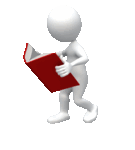 Проблема лідерства в науці має різнобічну інтерпретацію, відповідно до мети та завдань різних наукових галузей – соціології (М.Логунова, С.Садова, Н.Сушик та ін.), психології (Ю. Александров, Т. Гура, В. Гончаров, А.Книш, Б. Новиков та ін.), педагогіки (Д.Алфімов, О.Бортникова, Д.Волківська, Б. Головешко, Л. Сергеєва, та ін.). 
Вивчення напрацювань певного кола зарубіжних учених свідчить про зосередженість досліджень щодо місця та ролі лідерських якостей та атрибутів у структурі лідерської компетентності (С.Заккаро, К.Кемп, П.Бейдер та ін.); упливу лідерської компетентності на ефективність діяльності (В.Пілайнен, Т.Ківенен, Дж.Ламінтаканен та ін.); лідерських навичок у структурі лідерської компетентності (А.Перейра, М.Пестана, П.Олівейра та ін.).
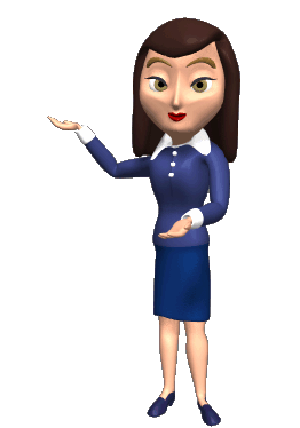 Проблема лідерства широко досліджується українськими вченими: Б.Головешко (формування лідерських якостей майбутніх менеджерів), Т.Гурою (лідерський потенціал), С.Калашніковою (інституційне лідерство), В.Міляєвою (освітнє лідерство), О.Паламарчук (викладання на засадах лідерства), О.Пономарьовим (етичні та моральні проблеми лідерства в освіті), О.Романовським (лідерство в освіті), С.Резнік (розвиток організаційних та лідерських здібностей). Педагогічні аспекти формування лідерської компетентності досліджували: в освітній діяльності (Н.Бєлякова, І.Краснощок, А.Куриця, Н.Мараховська та ін.) та позааудиторній діяльності (Т.Децюк, А.Жукова, М.Лукашевич, Н.Семченко та ін.), вивчення лідерської компетентності майбутніх педагогів, що готуються для роботи в закладах освіти (Л.Кожушко, Н.Кононец, О.Коркішко, О.Нестуля, О.Пахаренко та ін.).
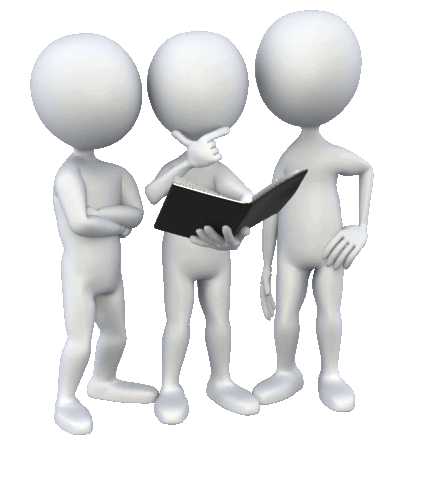 Об’єкт дослідження – процес формування лідерської компетентності майбутніх викладачів у закладі вищої освіти.

Предмет дослідження – педагогічні умови формування лідерської компетентності майбутніх викладачів у закладі вищої освіти.

Мета дослідження – виявити та теоретично обґрунтувати педагогічні умови, що забезпечують ефективність процесу формування лідерської компетентності майбутніх викладачів вищої школи під час їхнього навчання в магістратурі.
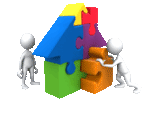 Завдання дослідження.
На підставі аналізу психолого-педагогічної та наукової літератури уточнити ґенезу категорій «лідер», «лідерство» та розкрити сутність, зміст і структуру категорії «лідерська компетентність майбутнього викладача вищої школи».
Здійснити компонентно-структурний аналіз лідерської компетентності майбутнього викладача вищої школи.
Визначити критерії, показники та схарактеризувати рівні сформованості лідерської компетентності майбутнього викладача вищої школи.
Теоретично обґрунтувати педагогічні умови, що забезпечують формування лідерської компетентності майбутнього викладача вищої школи.
Експериментально перевірити ефективність педагогічних умов формування лідерської компетентності майбутнього викладача вищої школи.
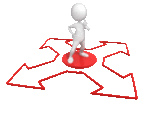 Методи дослідження: теоретичні: методи аналізу, систематизації, порівняння, узагальнення та класифікації наукових положень, нормативно-правових документів, навчальних програм для з’ясування стану розробленості проблеми формування лідерської компетентності майбутнього викладача; узагальнення наявних недоліків сучасної вищої освіти та потенціалу навчання в магістратурі для обґрунтування педагогічних умов формування лідерської компетентності майбутнього викладача вищої школи; 
емпіричні: SWOT-аналіз, діагностичні (тестування, опитування, бесіди), обсерваційні (спостереження, самоспостереження), метод експертних оцінок, педагогічний моніторинг на кожному етапі експериментальної роботи для відстеження динаміки рівня сформованості лідерської компетентності майбутнього викладача вищої школи; педагогічний експеримент (констатувальний, формувальний та контрольний) для з’ясування ефективності розроблених педагогічних умов формування лідерської компетентності майбутнього викладача вищої школи в процесі навчання в закладі вищої освіти; методи математичної статистики (критерій Пірсона χ2) для оцінки статистичної значущості позитивних змін у ході експерименту.
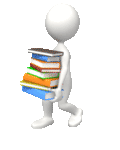 Можливі шляхи розв’язання поставлених завдань:
обґрунтування, розробка та експериментальна перевірка педагогічних умови формування лідерської компетентності майбутнього викладача вищої школи у процесі навчання в ЗВО; 
уточнення понятійно-категоріального апарату дослідження, зокрема: визначення «лідер», «лідерство», «компетентність», «лідерська компетентність», «професійна компетентність», «лідерська компетентність викладача вищої школи», «формування лідерської компетентності майбутнього викладача вищої школи», «міждисциплінарна підготовка», «педагогічні умови формування лідерської компетентності майбутнього викладача вищої школи в процесі навчання в ЗВО»; структури лідерської компетентності; критеріїв та показників сформованості лідерської компетентності; можливостей та ризиків формування лідерської компетентності в умовах міждисциплінарного навчання в середовищі університету;
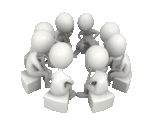 удосконалення змісту, методів (діалогічно-дискусійні, колаборативні, ігрові, тренінгові, ситуаційного навчання) та форм навчання (лекційні та практичні заняття, позааудиторні заняття, практична підготовка, науково-дослідна робота), спрямованих на розвиток компонентів лідерської компетентності майбутнього викладача вищої школи; 
подальший розвиток наукових уявлень про сутність, структуру, компоненти, показники й рівні, діагностичний інструментарій лідерської компетентності майбутнього викладача вищої школи в процесі навчання в ЗВО; практичне втілення та функції лідерської компетентності в професійній діяльності викладача вищої школи.
Бібліографічний список основних використаних джерел, які відповідають тематиці дослідження 
Головешко Б.Р. Сучасні підходи до розвитку лідерства та їх імплементація у вищих навчальних закладах України. Сучасні інформаційні технології та інноваційні методики навчання у підготовці фахівців: методологія, теорія, досвід, проблеми. Київ-Вінниця: ТОВ «Планер», 2015. Вип. 41. С. 254-259.
Гуменникова Т.Р., Боденчук С.В. Розвиток лідерських якостей працівників освіти в умовах реформування галузі. Освітнє лідерство: від теорії до практики: монографія / авт. кол.; за наук. ред. В.Р. Міляєвої. Київ; Кривий Ріг: Вид. Р.А.Козлов, 2021. С. 60–72.
Децюк Т.М. Формування лідерських якостей у студентів у позааудиторній роботі в умовах вищого навчального закладу. Молодий вчений. 2018. № 1(1). С.301–304.
Єрмоленко А.Б. Сучасна модель розвитку лідерської компетентності педагогічних працівників професійної освіти в системі підвищення кваліфікації. Вісник Глухівського національного педагогічного університету імені Олександра Довженка. Серія: Педагогічні науки. 2021. Вип. 1 (45). С. 205–213
Казакевич О.І. Сучасні імовірнісні підходи до лідерства та їх впровадження у закладах вищої освіти. Вісник Університету імені Альфреда Нобеля. 2020. № 1. С. 43–51.
Калашнікова С.А. Розвиток лідерського потенціалу сучасного університету: основи та інструменти: Навчальний посібник. Київ: ДП «НВЦ «Пріоритети», 2016. 44 с.
Коркішко О. Г., Завалій Є.С. Проблема лідерства у психолого-педагогічній науці: суть, класифікація та функції. Гуманізація навчально-виховного процесу: збірник наукових праць / За заг. ред. С.А.Саяпіної. Краматорськ: Видавництво ЦТРІ «Друкарський дім», 2022. № 1 (101). С. 24–33.
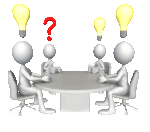 8.  Костиря І.В., Корж Н.О. Організаційно-педагогічні умови розвитку лідерського потенціалу у майбутніх викладачів вищої школи. Лідери ХХІ століття. Формування особистості харизматичного лідера на основі гуманітарних технологій для управління соціальними системами: Матеріали IV міжнародної наук.-практ. конф. (29-30 вересня 2020 р.) / За заг. ред. Романовського О. Г. Харків: НТУ «ХПІ», 2020. С. 47–50.
9. Лютий М. Уявлення учасників освітнього процесу закладу вищої освіти про показники лідерської компетентності майбутнього викладача. Теорія і практика управління соціальними системами. 2019. № 3. С. 85–97.
10. Мараховська Н.В. Педагогічні умови формування лідерських якостей майбутніх учителів у процесі навчання дисциплін гуманітарного циклу: автореф. дис. канд. пед. наук: 13.00.04 / Харківський національний педагогічний університет імені Г.С.Сковороди. Харків, 2009. 24 с.
11. Методичні вказівки до вивчення навчальної дисципліни «Лідер в освіті» для здобувачів третього (освітньо-наукового) рівня вищої освіти за освітньою програмою «Освітні, педагогічні науки» спеціальності 011 Освітні, педагогічні науки денної та заочної форми навчання / Уклад.: О. Г. Коркішко, А. В. Коркішко. Слов'янськ: ДВНЗ «ДДПУ», 2021. 114 с.
12. Нестуля О., Нестуля С. Критеріально-діагностична база формування лідерської компетентності майбутніх викладачів закладу вищої освіти. Вища школа. 2021. № 10. С. 15–29.
13. Нестуля С. Організаційно-педагогічні умови формування лідерської компетентності майбутніх менеджерів в освітньому середовищі університету. Науковий вісник Південноукраїнського національного педагогічного університету імені К. Д. Ушинського. Одеса, 2020. Вип. 3 (132). С. 7–16.
14. Janinks D. On Becoming a Leader. Cambridge, 1995. Р. 12–18.
15. Rudenko Y., Naboka O., Korolova L., Kozhukhova K., Kazakevych O., Semenikhina O. Online learning with the eyes of teachers and students in educational institutions of Ukraine. TEM Journal. Volume 10, Issue 2, 2021. С. 922–931.
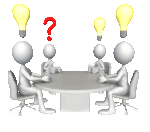 ДЯКУЮ ЗА УВАГУ!
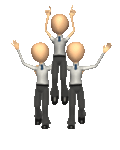